Intercultural Education  The Answer to Cultural Diversity in the Classroom
22. – 28. 07. 2017
Limassol
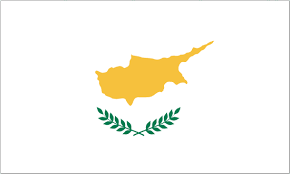 MARINA, MARINA …
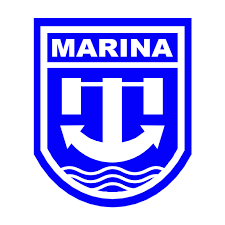 THEN & NOW
Sailing through the AGES…
Singing in the SUN…
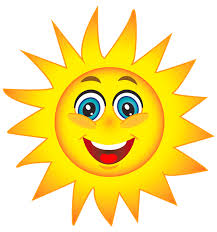 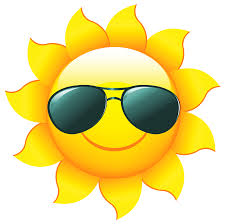 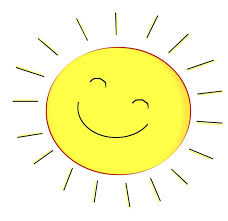 LOVE is in the airhttps://www.youtube.com/watch?v=NNC0kIzM1Fo
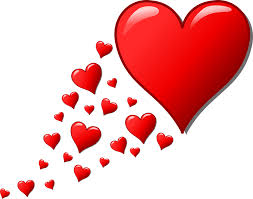 The BEAUTY of ageing…
GRACES in the Sun
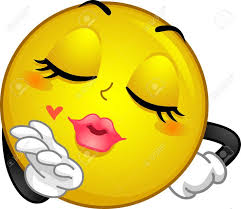 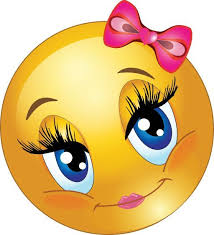 APHRODITES’ hiking…
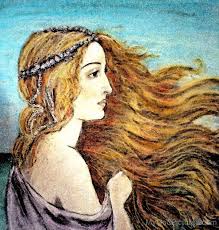 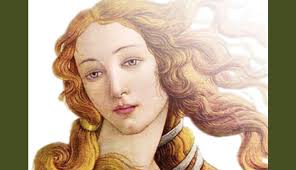 Living in HARMONY
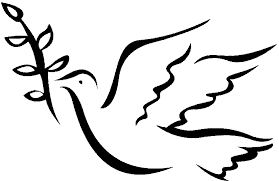 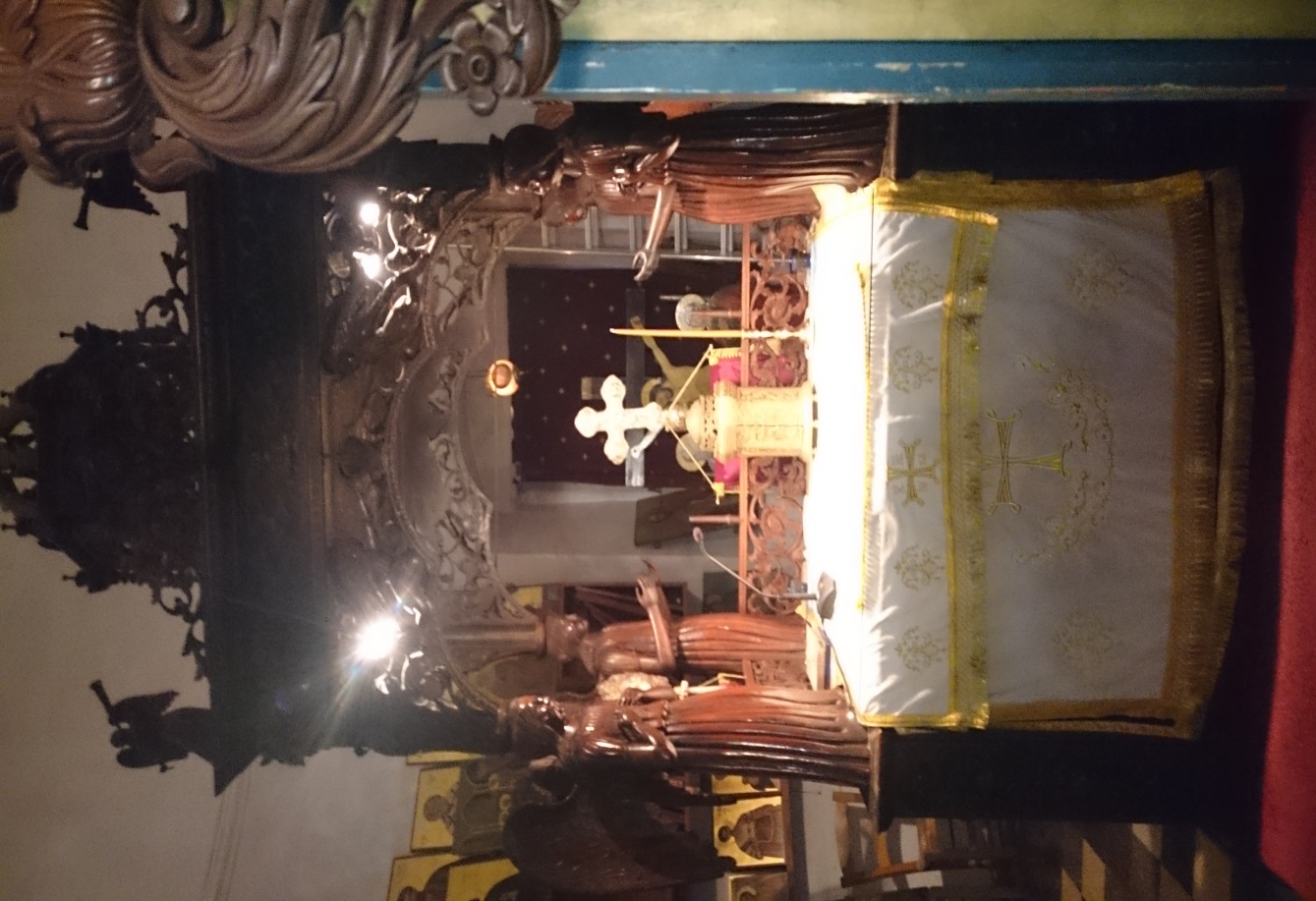 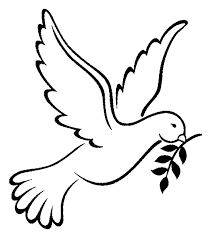 VARIETY is beautiful…
Through green eyes…
Thank you for your attention